Gustar y Encantar
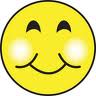 The verb ‘gustar’: to like
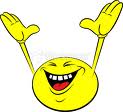 The plural of the verb ‘gustar’: to like
The verb ‘encantar’: to love
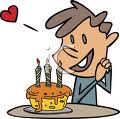 The plural of the verb ‘encantar’: to love
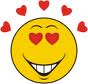 Plurals of ‘gustar’ and ‘encantar’
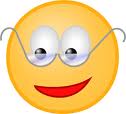 In order to express that you like or love something and what you are talking about is plural, you must add an ‘n’ to the end of the verb conjugation.
Also, you must always include the definite article. 
For example: Me gustan los relojes. 
                         
                         Te encantan las calculadoras.
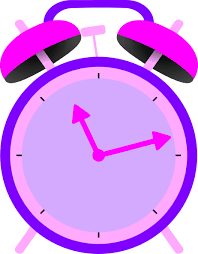 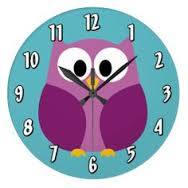 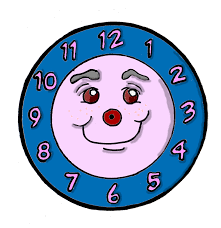 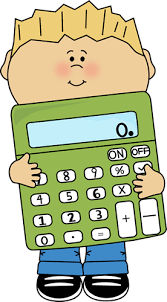 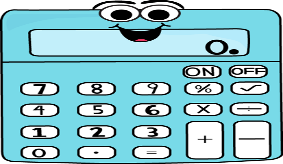 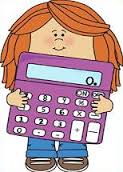 Fill in the blanks with the correct conjugation of the verbs in parenthesis.
1. A Miguel  ________ (gustar) trabajar.
2. A nosotros ____________(gustar) hablar.
3. A ellas ___________(encantar) los libros.
4. A Cecilia ___________ (gustar) las pruebas.
5. A mí _____________ (encantar) descansar.
6. A ti ___________ (encantar) el estadio.
le gusta
nos gusta
les encantan
le gustan
me encanta
te encanta